Муниципальное бюджетное дошкольное образовательное учреждение г. Иркутска 
детский сад № 97
ЭМОЦИИ
СПОКОЙСТВИЕ
автор -  педагог-психолог
Душина Елена Владимировна
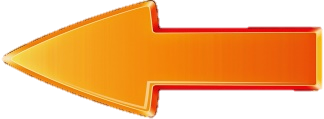 Привет, я эмоция. Я – спкойствие, нажми на меня.
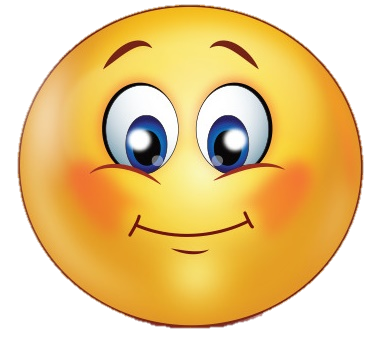 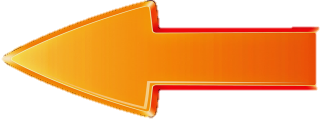 Нажимай на картинки и рассказывай: «Люди бывают спокойные, когда…»
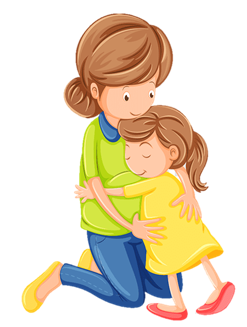 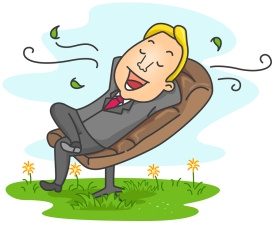 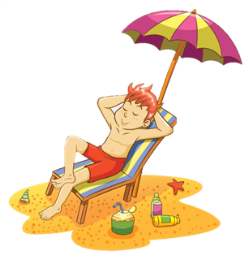 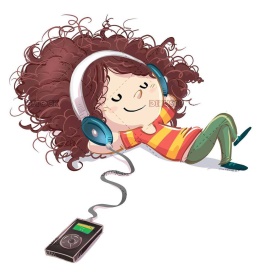 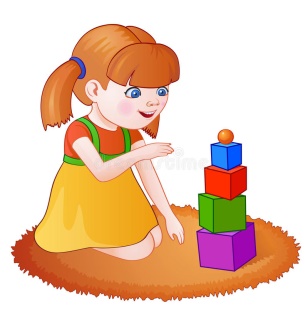 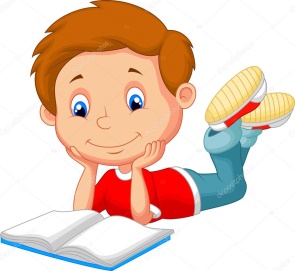 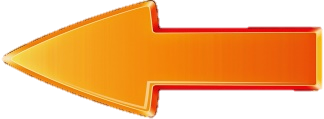 Найди  спокойные  лица
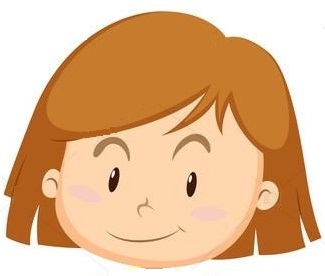 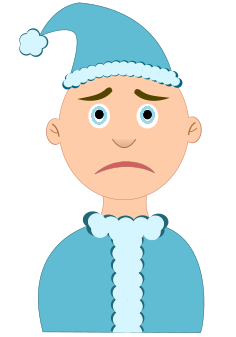 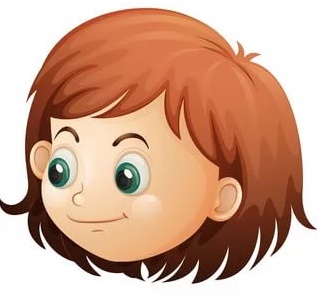 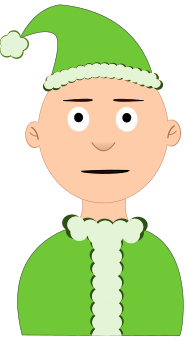 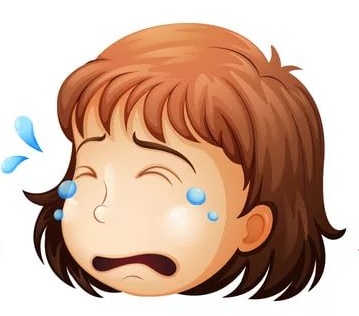 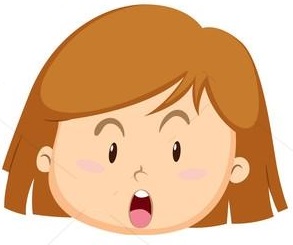 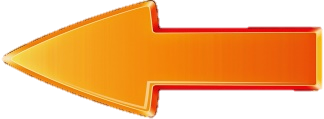 Найди картинки, где есть спокойствие
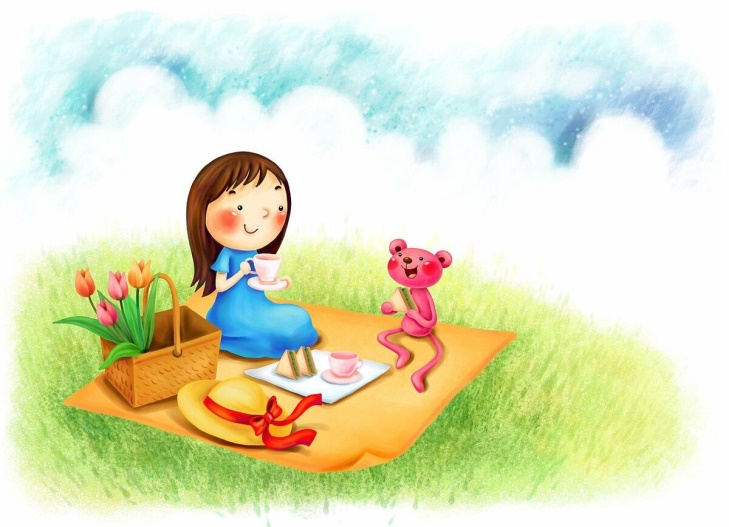 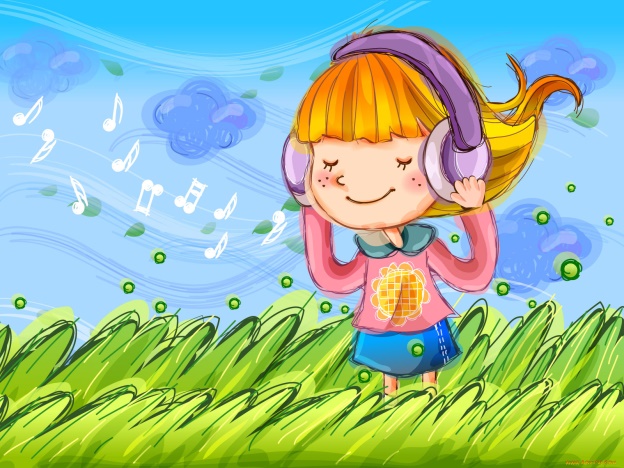 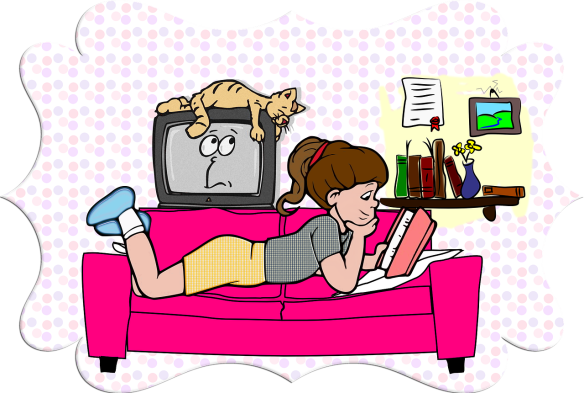 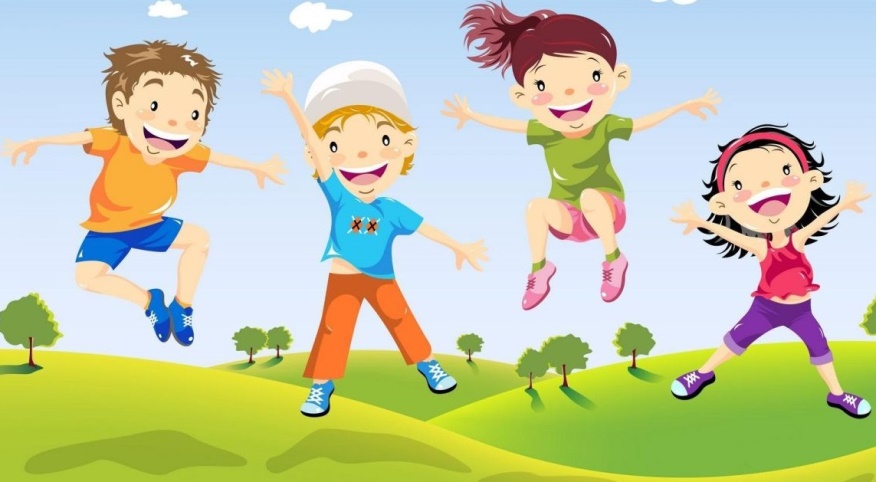 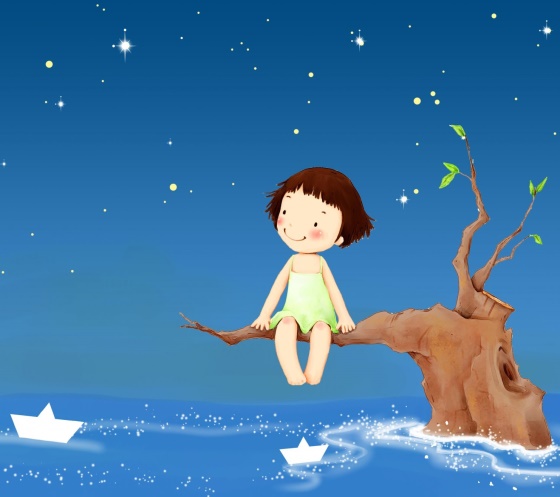 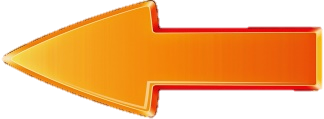 Нажимай на конфетки. Кто из животных их съест, а кто нет?
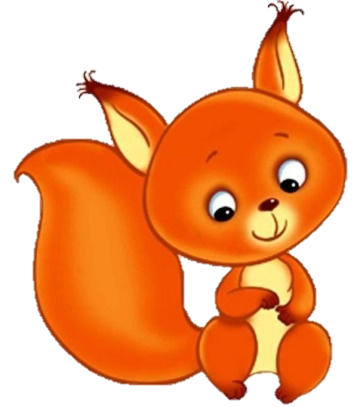 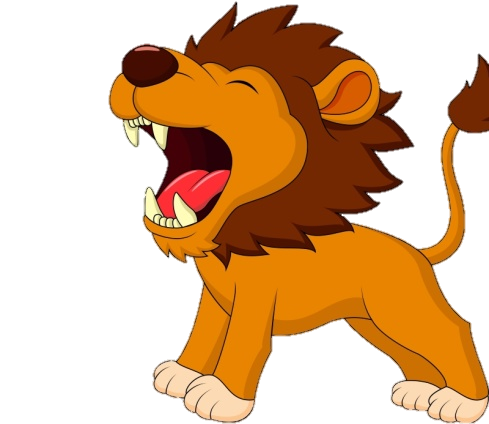 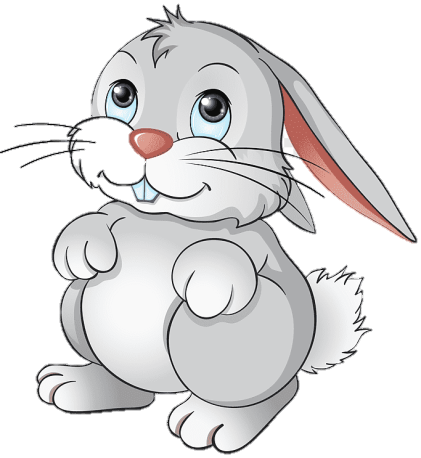 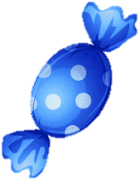 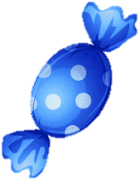 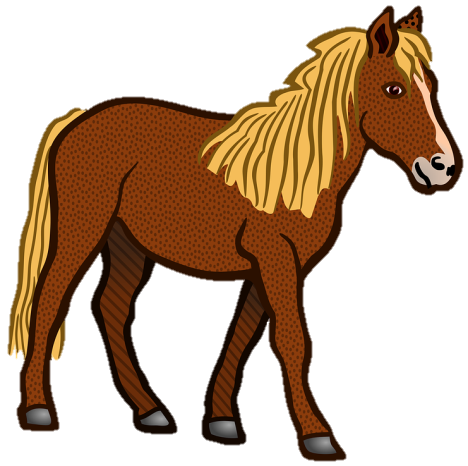 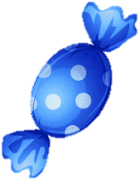 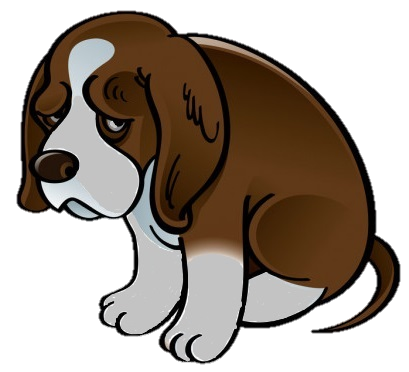 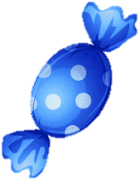 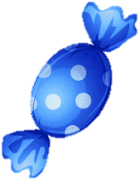 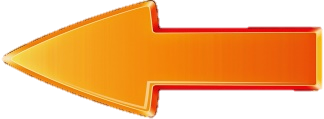 Поставь на зеленую лесенку только спокойных детей
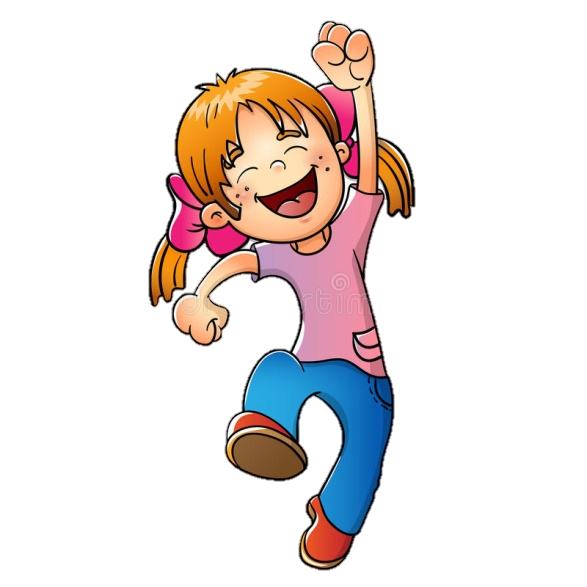 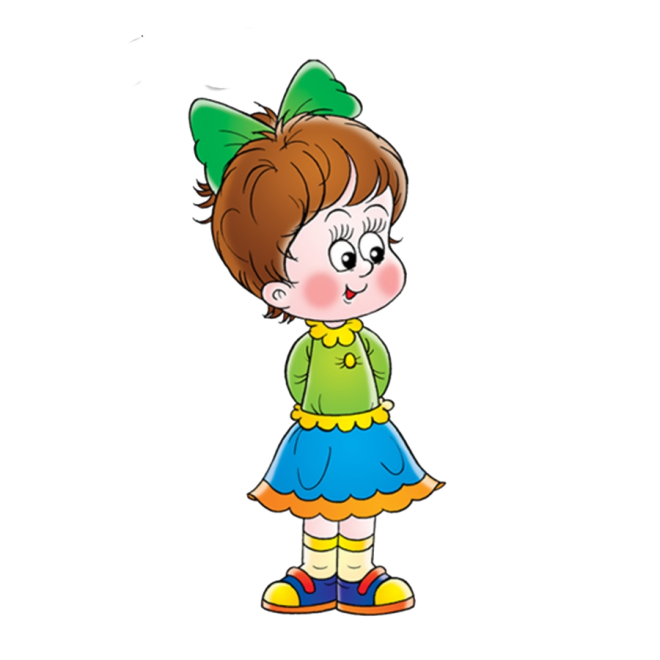 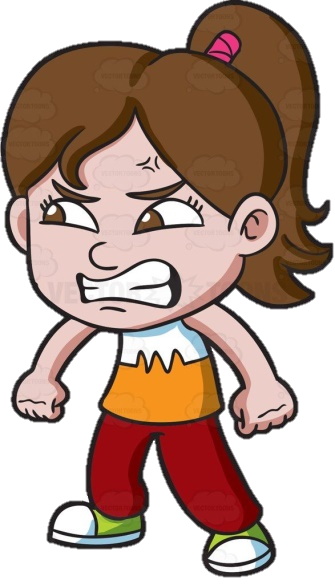 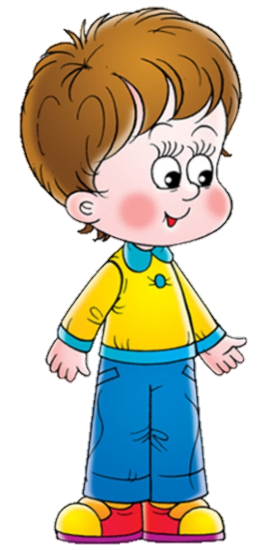 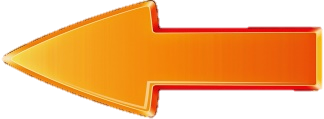 Собери   спокойного   человечка
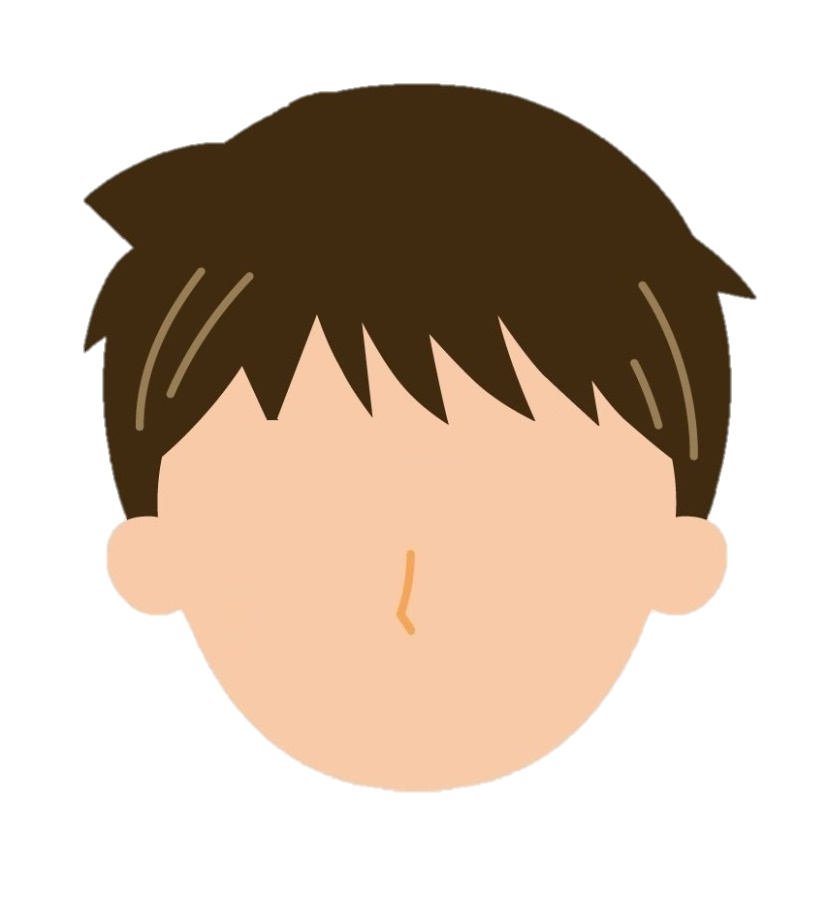 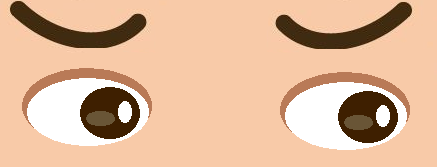 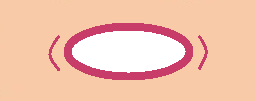 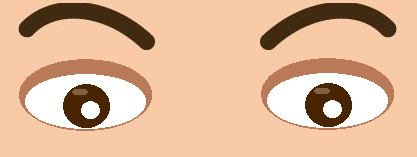 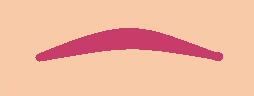 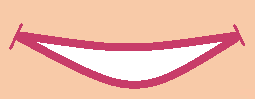 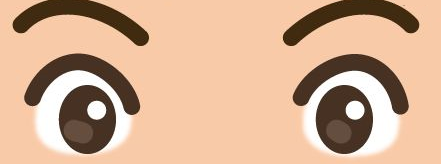 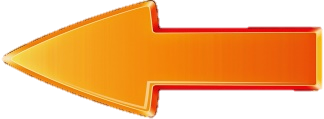 Какие цвета подойдут, чтобы раскрасить домик для спокойствия?
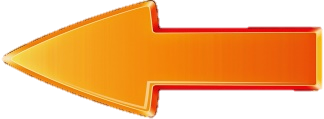 Нажимай на инструменты и слушай музыку. Какая музыка спокойная, покажет колокольчик.
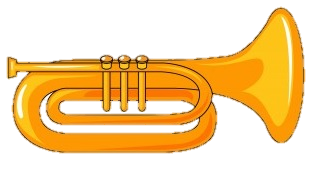 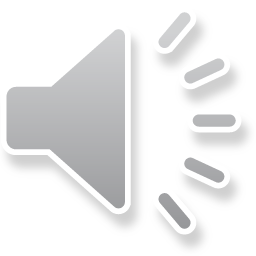 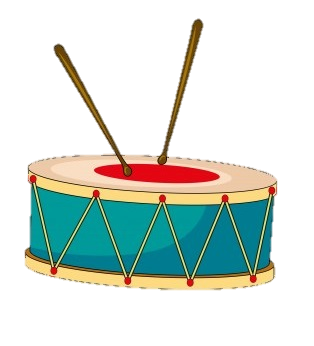 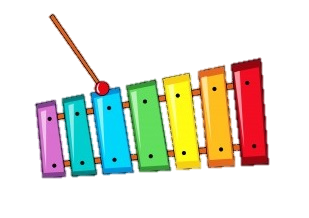 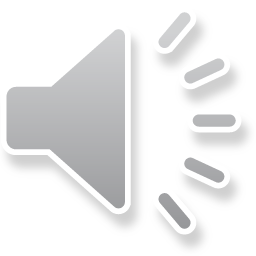 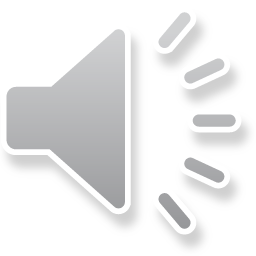 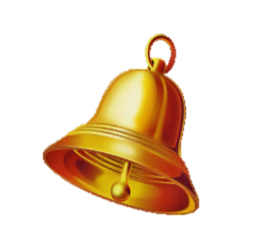 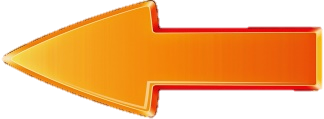 Положи на кресло то, что вызывает спокойствие
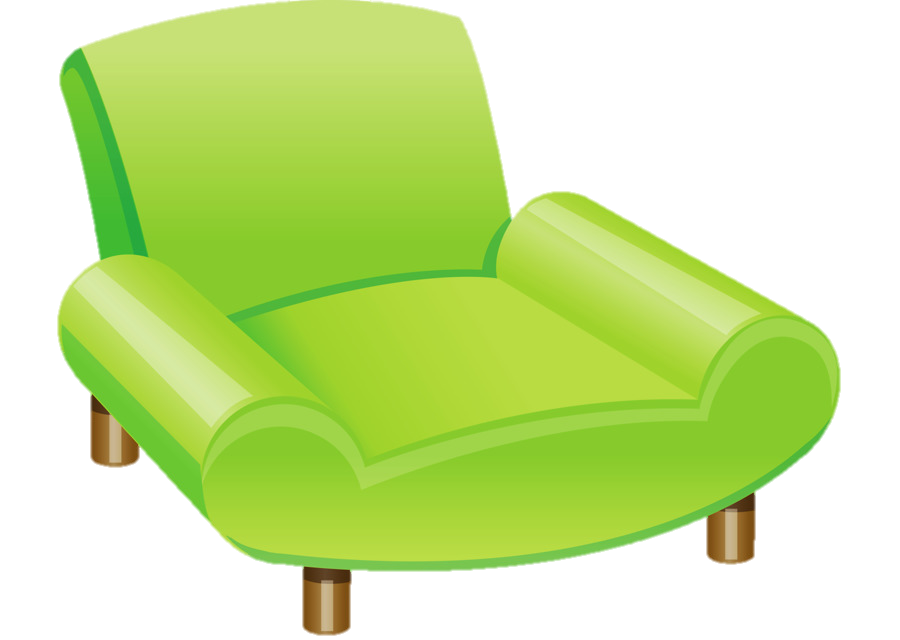 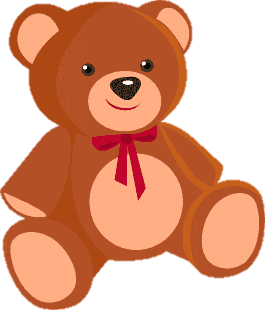 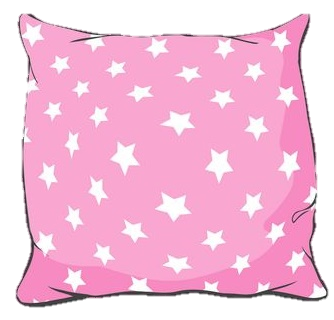 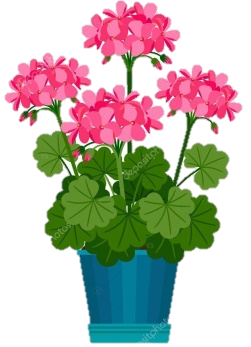 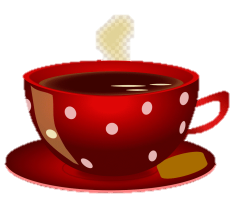 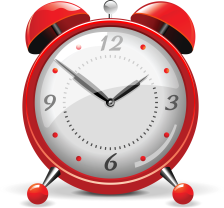 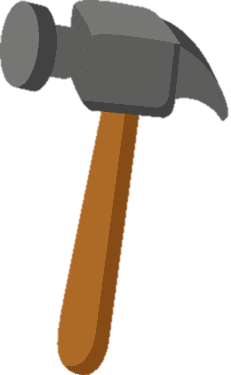 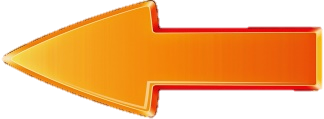 Положи в корзину  то, что мешает спокойствию
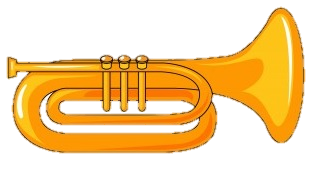 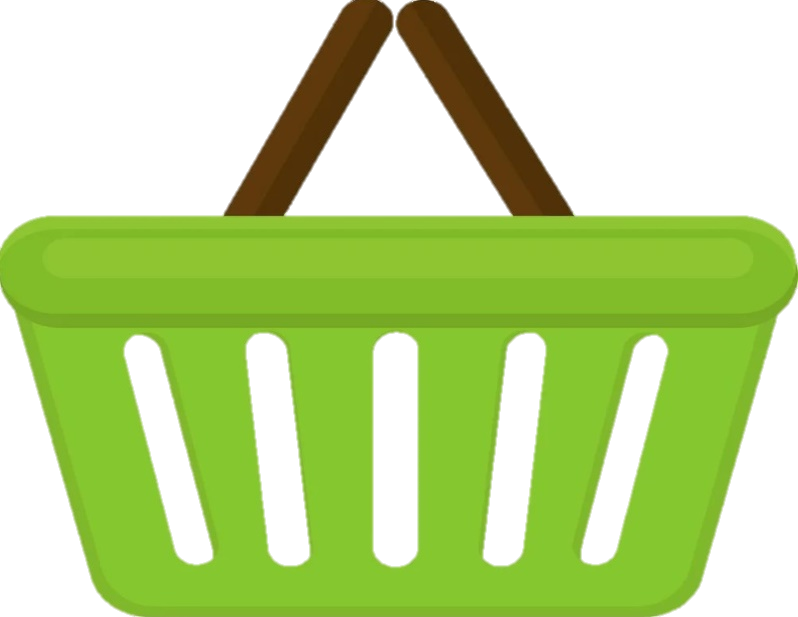 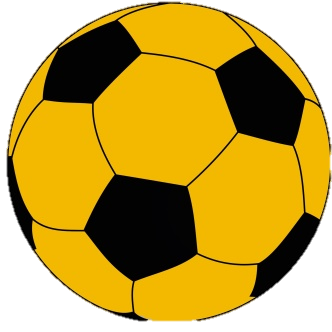 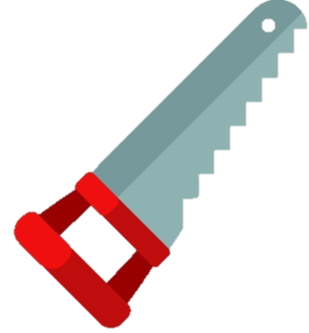 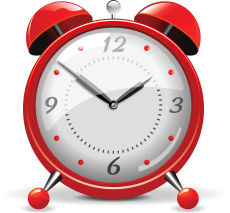 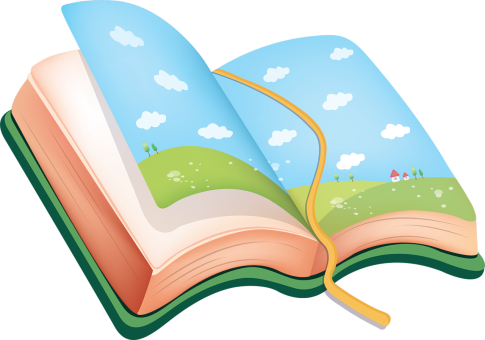 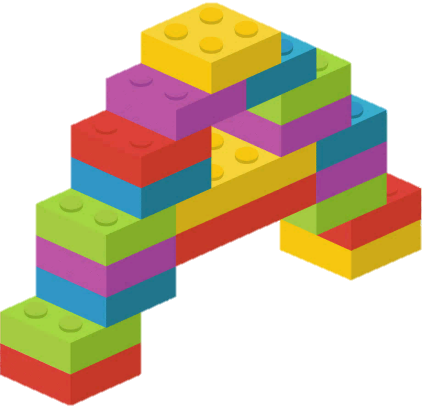 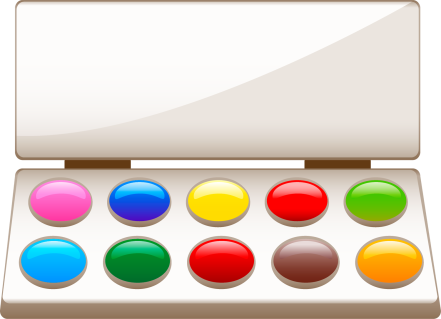 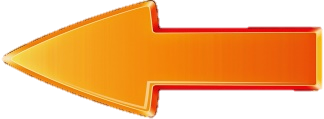 Какие  природные явления вызывают спокойствие
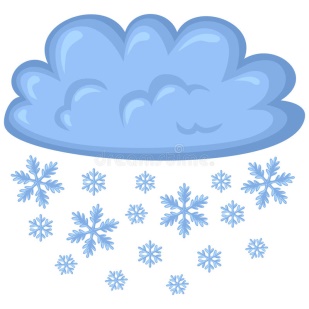 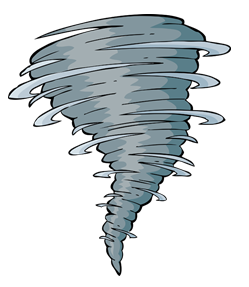 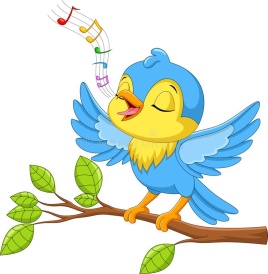 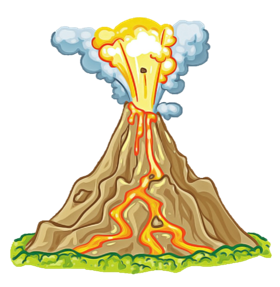 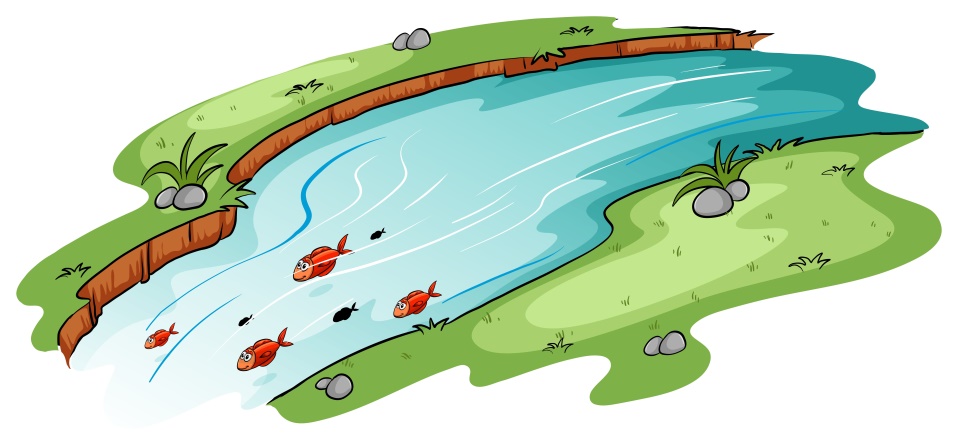 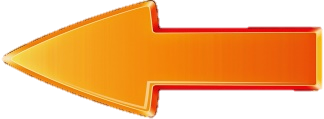 МОЛОДЕЦ! Ты выполнил все задания! Теперь мы друзья!
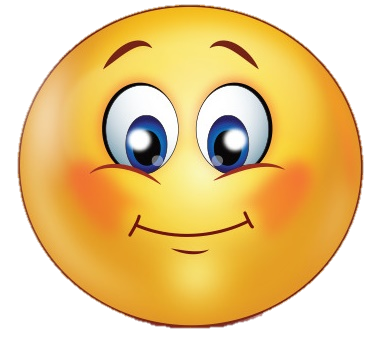 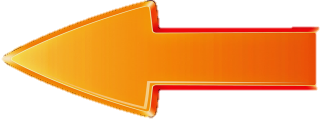 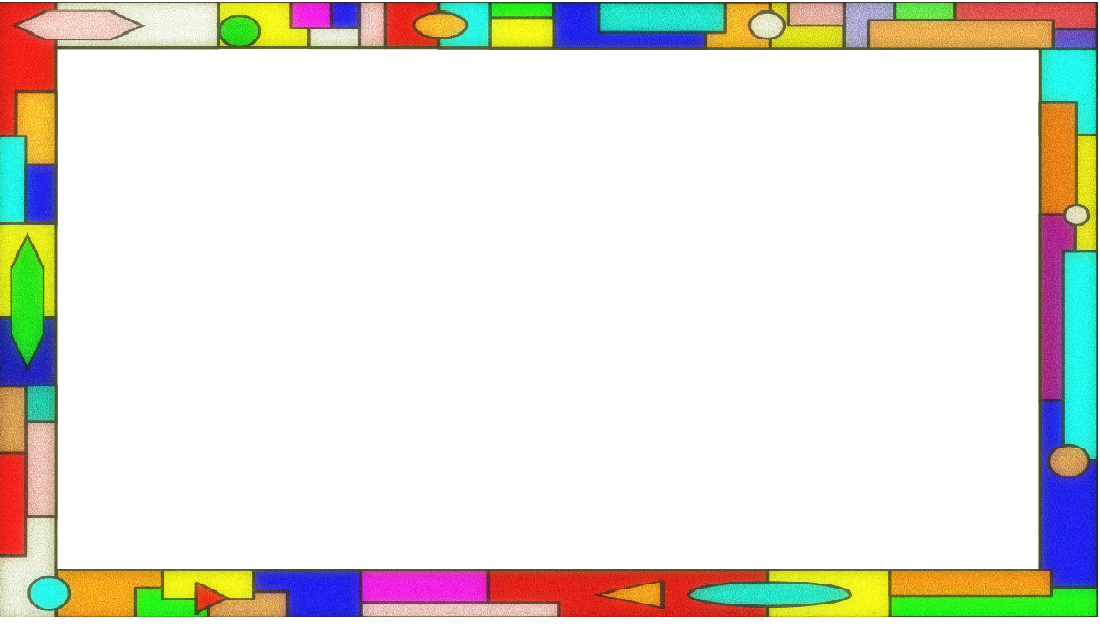 Автор – педагог-психолог  Душина Елена Владимировна

МБДОУ детский сад № 97 г. Иркутска

2021 г.